Chapter 3a – Fitness Testing
Learning outcomes:
ALL should be able to describe the parts of a warm up and a cool down
MOST should be able to describe the benefits of warming up and cooling down
Warming up and cooling down
Learning outcomes:
ALL should be able to describe the parts of a warm up and a cool down
MOST should be able to describe the benefits of warming up and cooling down
Parts of a warm up
Overall aim – to increase the amount of oxygen to the working muscles

Gradual pulse raising activity

Stretching

Skill based practice

Mental preparation
Parts of a cool down
Overall aim – gradual reduction in intensity

Maintain elevated breathing and heart rate, e.g. jogging

Stretching
Benefits of a warming up
Increase in body temperature

Range of movement increased

Gradual increase of effort to full pace

Psychological preparation

Practice of movement skills

Injury prevention
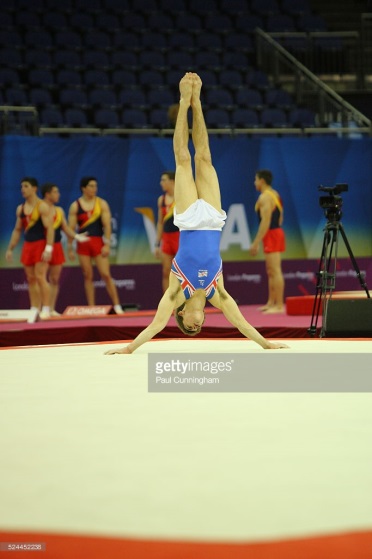 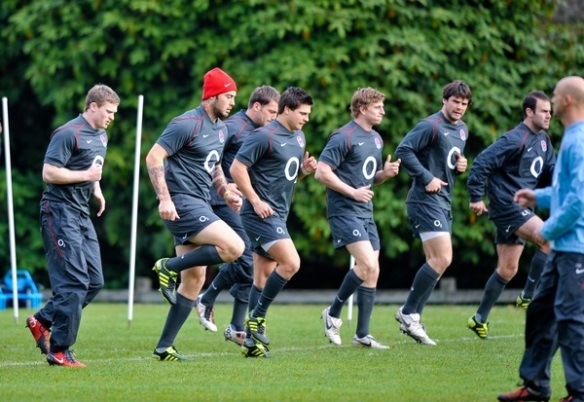 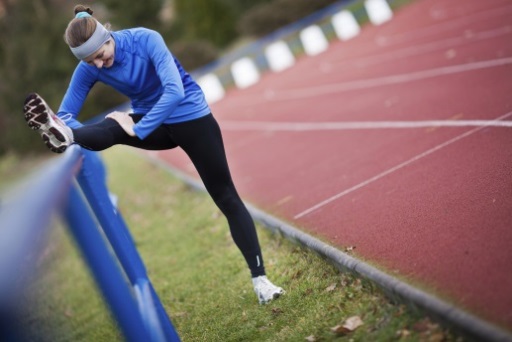 Benefits of a cooling down
Allow body to recover

Removal of lactic acid, CO2, waste products

Prevent muscle soreness, DOMS
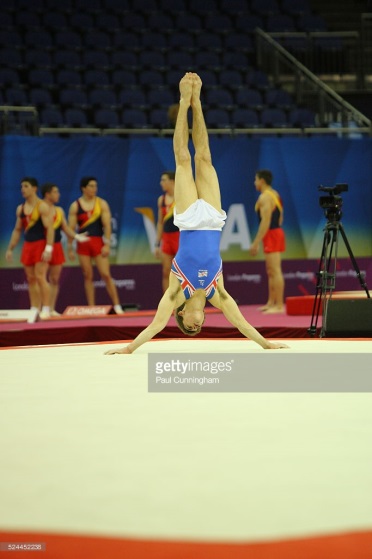 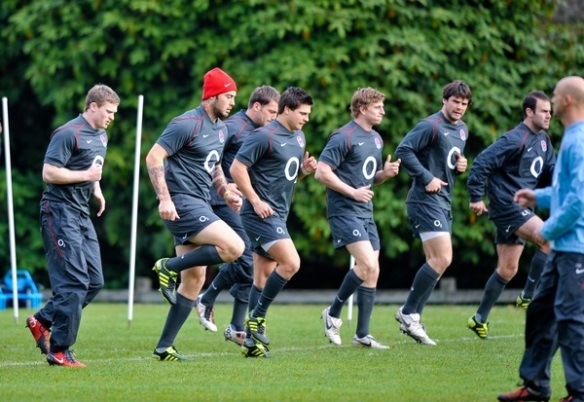 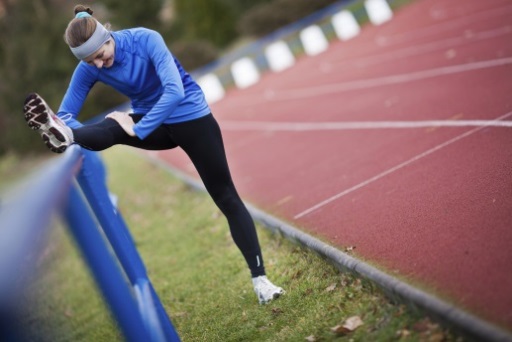 Health and fitness
ALL should be able to define the terms health and fitness.
MOST should be able to describe the relationship between them.
LO1 – ALL should be able to define the terms health and fitness
LO2 – MOST should be able to describe the relationship between them
Health and Fitness
TASK – what is the difference?
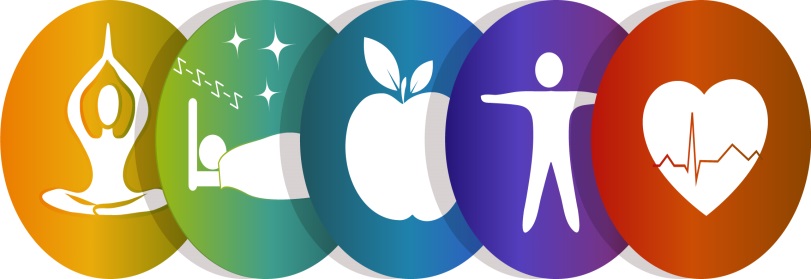 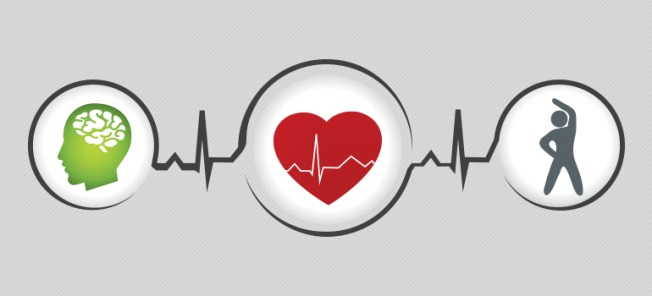 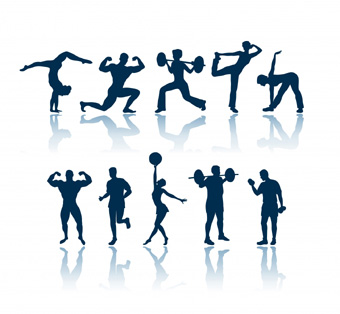 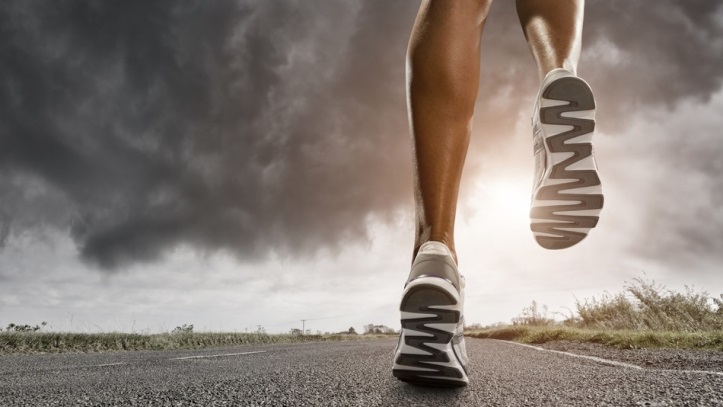 LO1 – ALL should be able to define the terms health and fitness
LO2 – MOST should be able to describe the relationship between them
Health
Definition – 

A complete state of physical, mental and social wellbeing and not merely the absence of disease or infirmity.
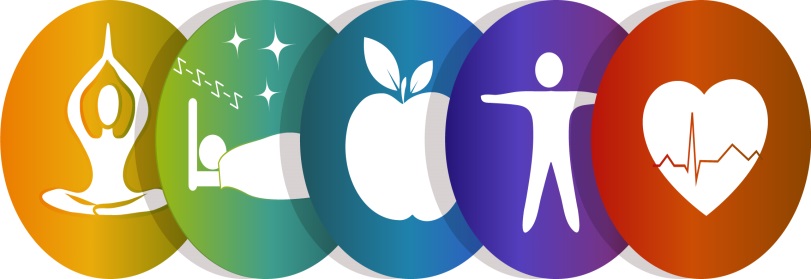 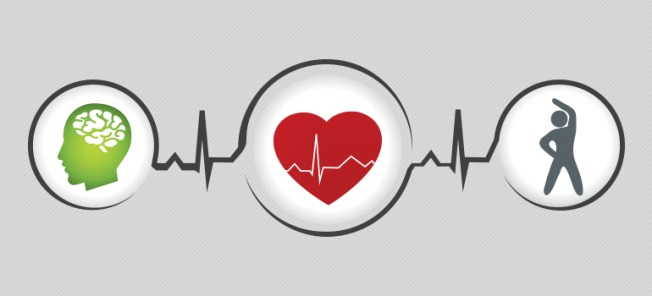 LO1 – ALL should be able to define the terms health and fitness
LO2 – MOST should be able to describe the relationship between them
Fitness
Definition – 

The ability to meet or cope with the demands of the environment.
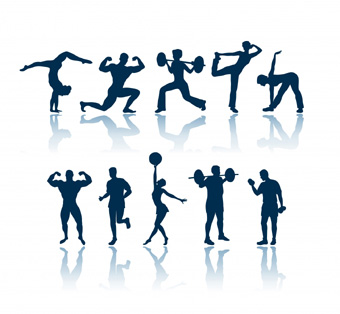 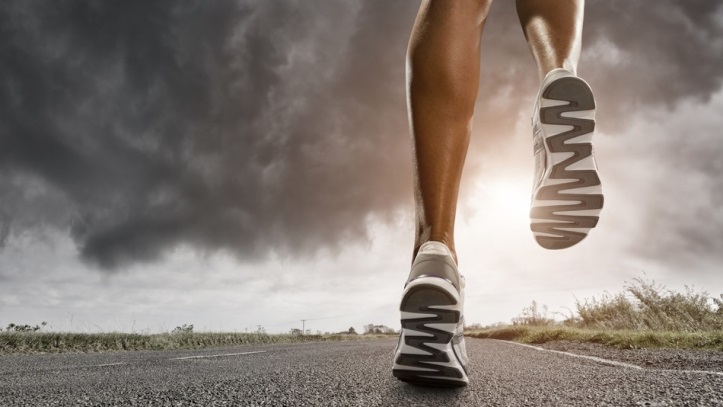 LO1 – ALL should be able to define the terms health and fitness
LO2 – MOST should be able to describe the relationship between them
TASK
Which of the following pictures represent ‘health’ and which ones represent ‘fitness’?
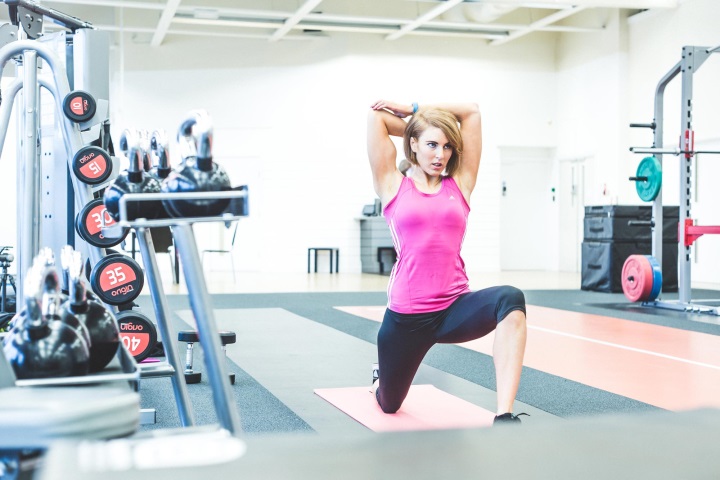 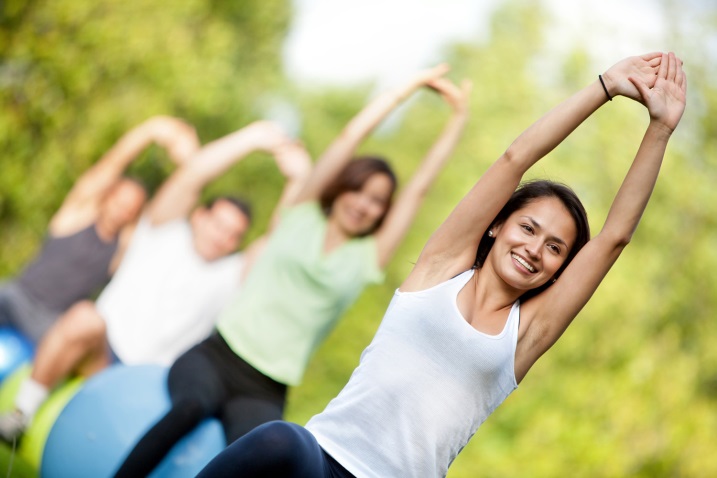 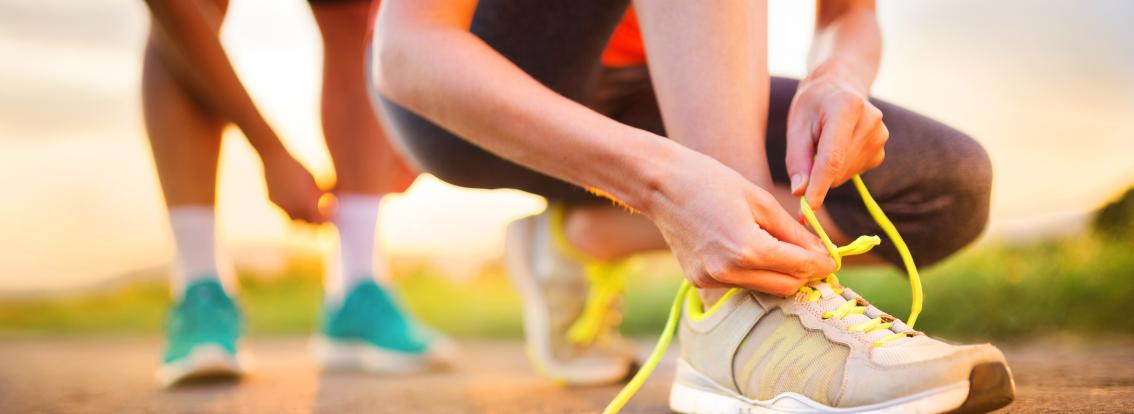 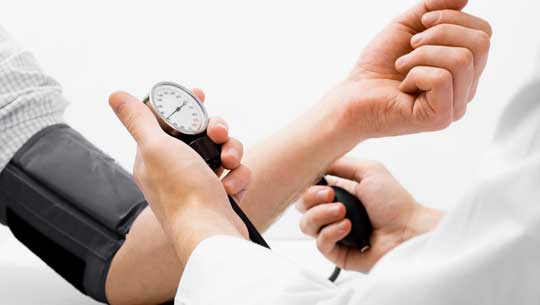 LO1 – ALL should be able to define the terms health and fitness
LO2 – MOST should be able to describe the relationship between them
Relationship between health & fitness
When you are fit you are physically healthy.  Being unhealthy doesn’t necessarily mean you are unfit.
Poor health can mean you are too unwell to improve your fitness. By improving your fitness you can improve physical health. For example, swimming can relieve back pain.
All individuals require a general level of health and fitness to carry out everyday tasks, e.g. climbing the stairs
Can you think of any other relationship between health and fitness? 
e.g. Mental Health  linked to physical performance / fitness …
Fitness components
ALL should be able to define each of the fitness components
MOST should be able to apply each of the fitness components to a sporting example
TASK
Consider your own sport…

Can you identify any components of fitness that may be important for your own sport?

Can you describe what they mean?

Can you explain and justify why they are useful within your sport?
LO1. ALL should be able to define each of the fitness components
LO2. MOST should be able to apply each of the fitness components to a sporting example
Speed
Agility
Strength
Balance
Fitness Components
Reaction time
Cardiovascular
endurance
(aerobic power)
Power/explosive
strength 
(anaerobic power)
Coordination
Muscular
endurance
Flexibility
LO1. ALL should be able to define each of the fitness components
LO2. MOST should be able to apply each of the fitness components to a sporting example
AGILITY
Definition – 
Ability to move and change direction at speed, whilst maintaining control.

Can you apply this to a sporting example?
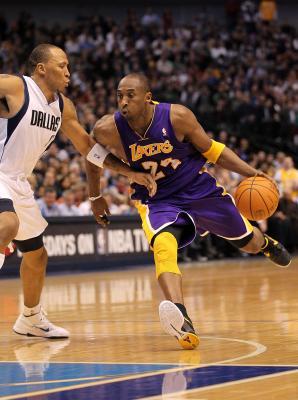 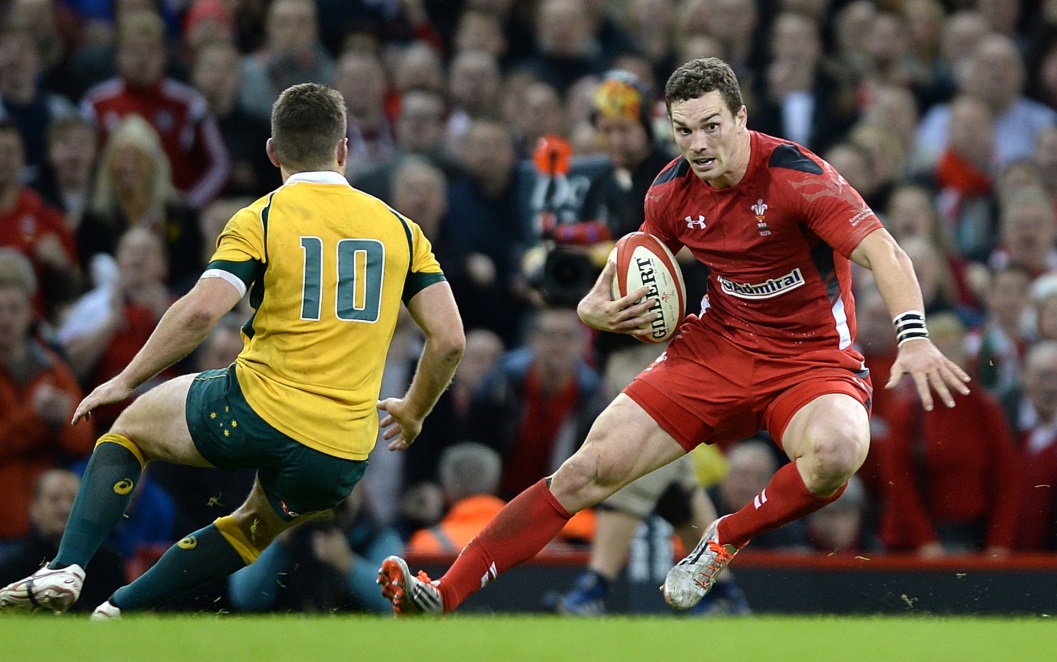 LO1. ALL should be able to define each of the fitness components
LO2. MOST should be able to apply each of the fitness components to a sporting example
BALANCE
Definition – 
The ability to keep the body stable by maintaining the centre of mass over the base of support.

Two types of balance – 
Static (no movement)
Dynamic (movement)

Can you apply this to a sporting example?
LO1. ALL should be able to define each of the fitness components
LO2. MOST should be able to apply each of the fitness components to a sporting example
BALANCE
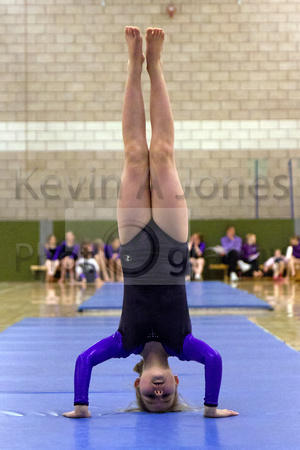 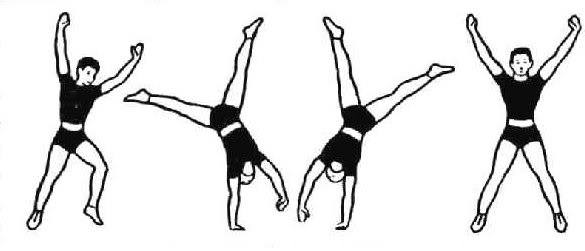 LO1. ALL should be able to define each of the fitness components
LO2. MOST should be able to apply each of the fitness components to a sporting example
CARDIOVASCULARENDURANCE
Also known as ‘aerobic power’.

Definition – 
Ability of the heart and lungs to supply oxygen to the working muscles.

Can you apply this to a sporting example?
LO1. ALL should be able to define each of the fitness components
LO2. MOST should be able to apply each of the fitness components to a sporting example
CARDIOVASCULARENDURANCE
Also known as ‘aerobic power’.

Definition – 
Ability of the heart and lungs to supply oxygen to the working muscles.

Can you apply this to a sporting example?
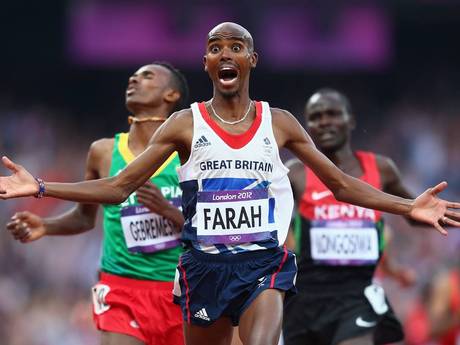 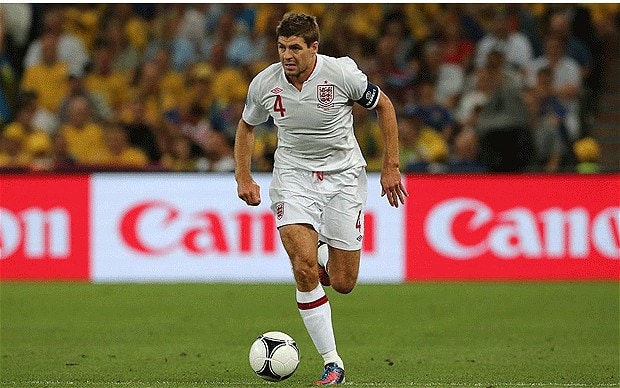 Learning Outcomes – be able to 
1. Define of three components of fitness and relate these to sporting examples
2. Name and describe the fitness test for each component of fitness
COORDINATION
Definition – 
The ability to use two or more different parts of the body together, smoothly and efficiently.

Can you apply this to a sporting example?
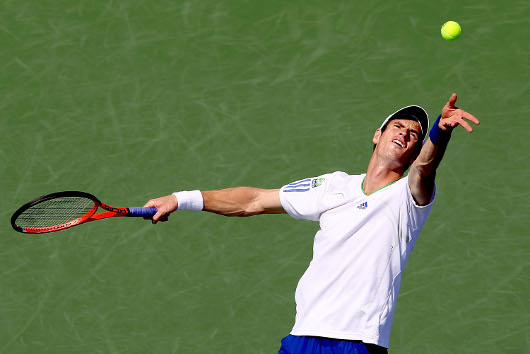 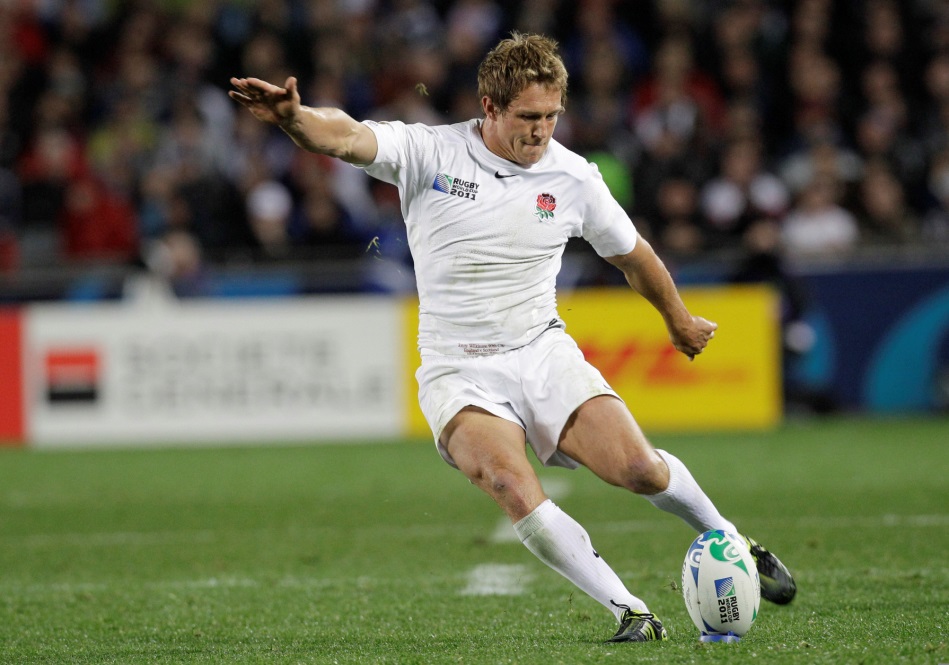 Learning Outcomes – be able to 
1. Define of three components of fitness and relate these to sporting examples
2. Name and describe the fitness test for each component of fitness
FLEXIBILITY
Definition – 
The range of movement around a joint.

Can you apply this to a sporting example?
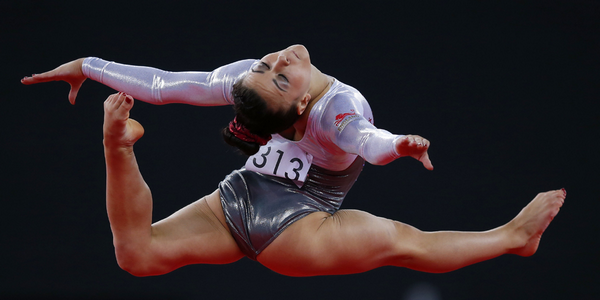 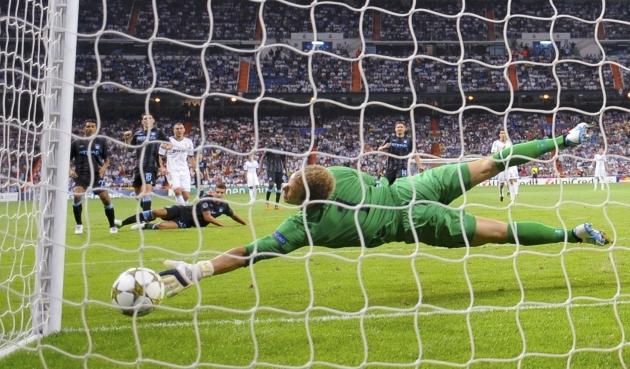 Let’s check our recall…
TASK 1 – complete the definitions mini test

TASK 2 – add in any corrections from your class notes

TASK 3 – reflect on your understanding/recall and set one target for improvement
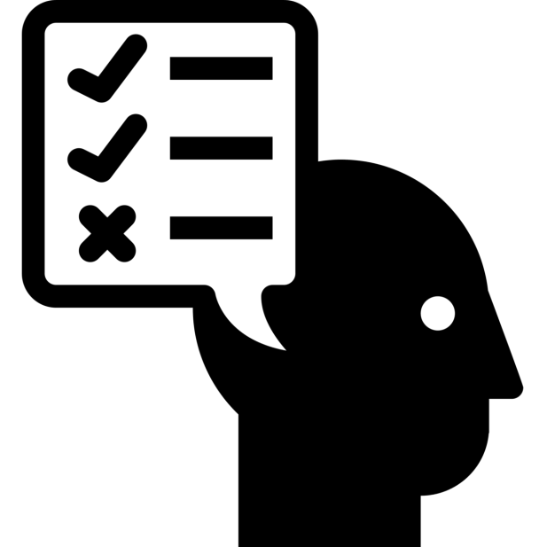 Learning Outcomes – be able to 
1. Define of three components of fitness and relate these to sporting examples
2. Name and describe the fitness test for each component of fitness
MUSCULAR ENDURANCE
Definition – 
The ability of a muscle or muscle group to undergo repeated contractions, avoiding fatigue (similar to dynamic strength).

Can you apply this to a sporting example?
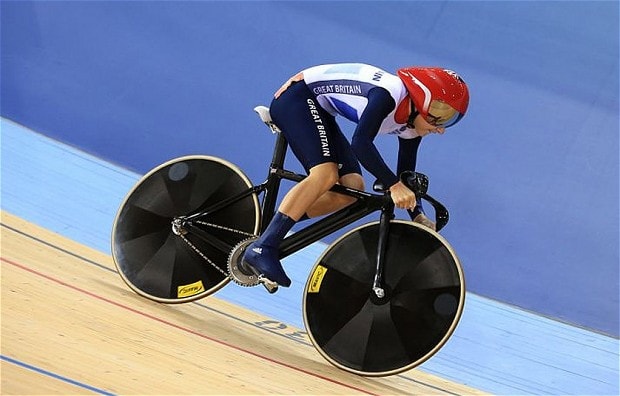 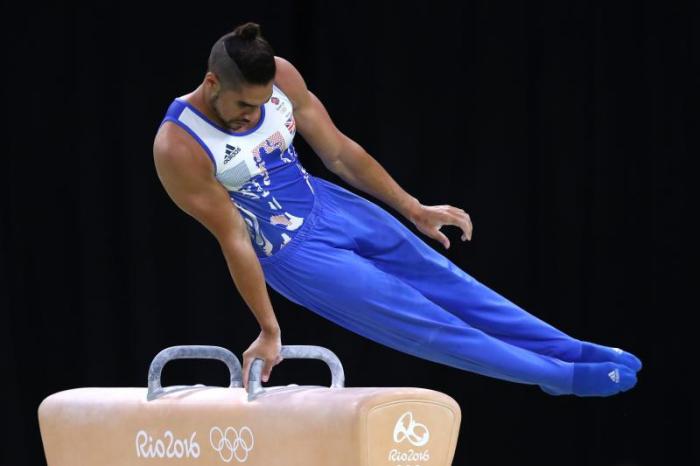 Learning Outcomes – be able to 
1. Define of three components of fitness and relate these to sporting examples
2. Name and describe the fitness test for each component of fitness
POWER
Also known as explosive strength/anaerobic power

Definition – 
A combination of maximum speed and maximum strength

Power = strength X speed


Can you apply this to a sporting example?
Learning Outcomes – be able to 
1. Define of three components of fitness and relate these to sporting examples
2. Name and describe the fitness test for each component of fitness
POWER
Can you apply this to a sporting example?
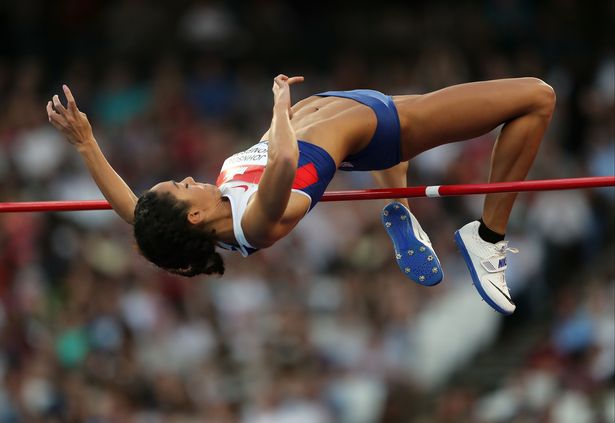 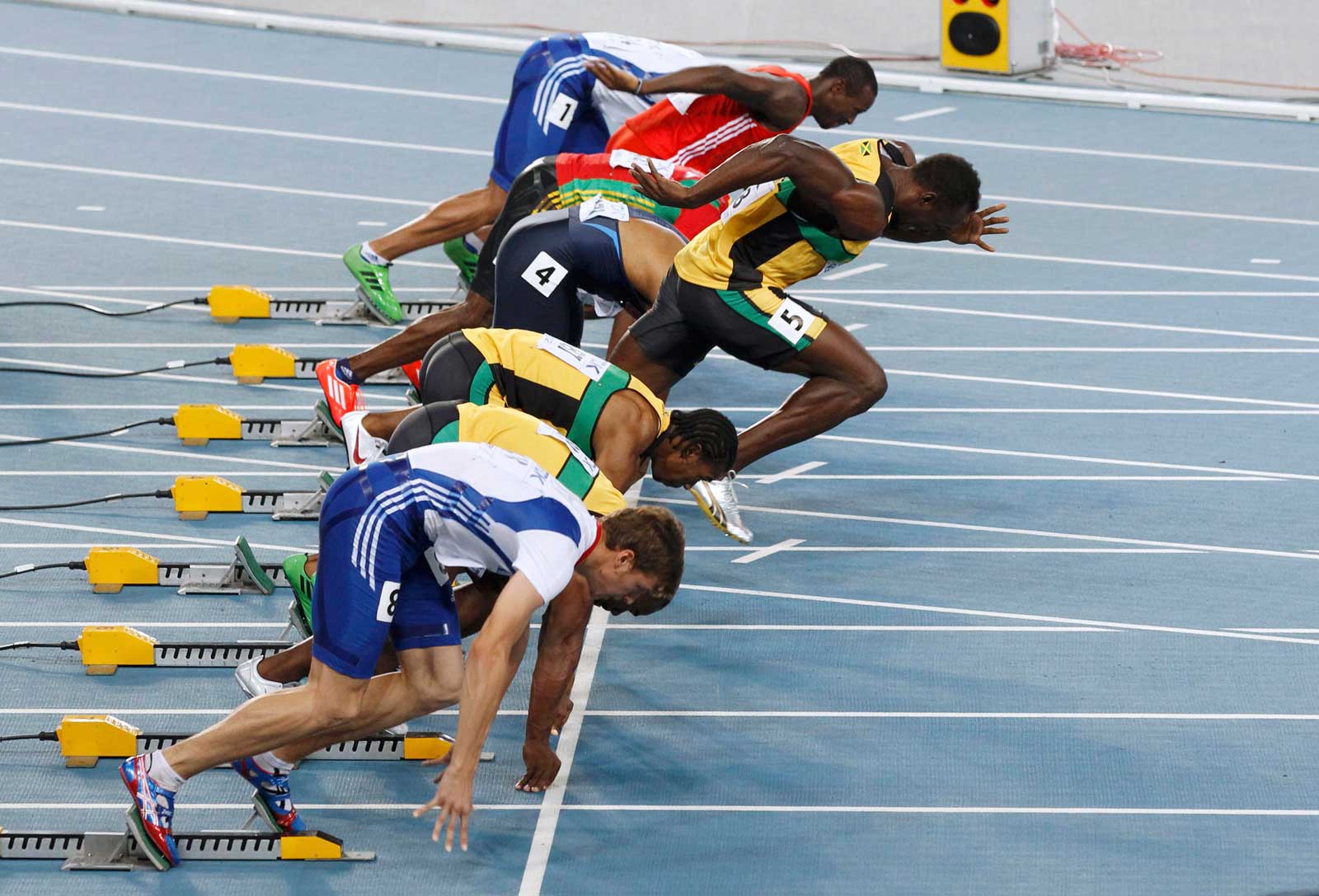 Learning Outcomes – be able to 
1. Define of three components of fitness and relate these to sporting examples
2. Name and describe the fitness test for each component of fitness
REACTION TIME
Definition – 
The time taken to respond to a stimulus.

Can you apply this to a sporting example?
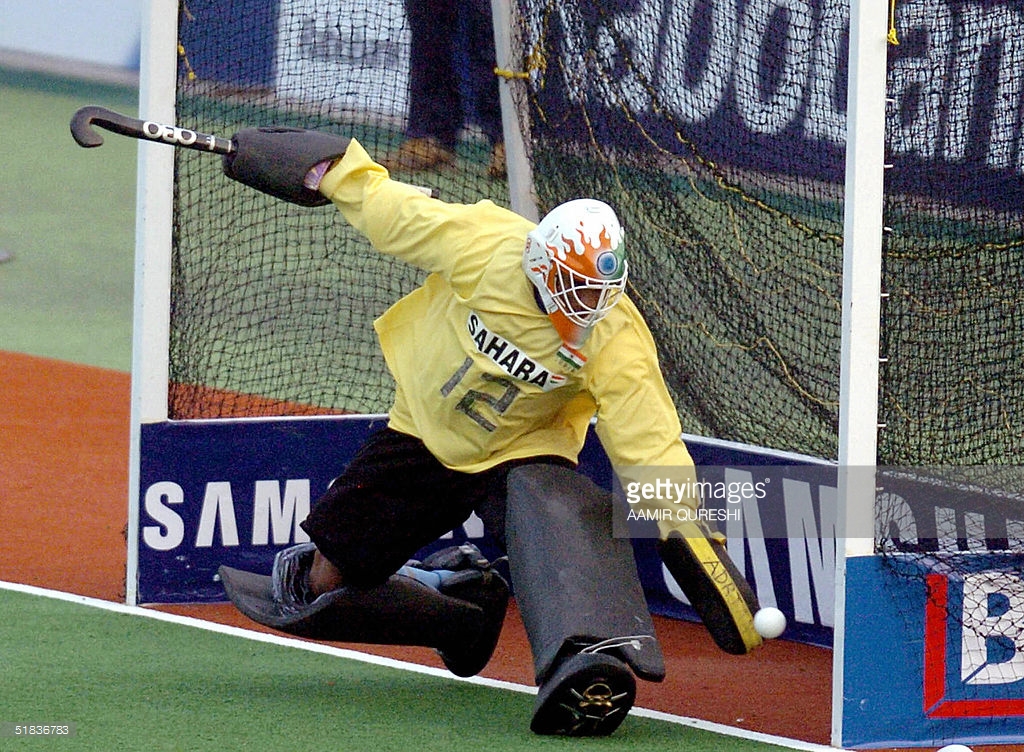 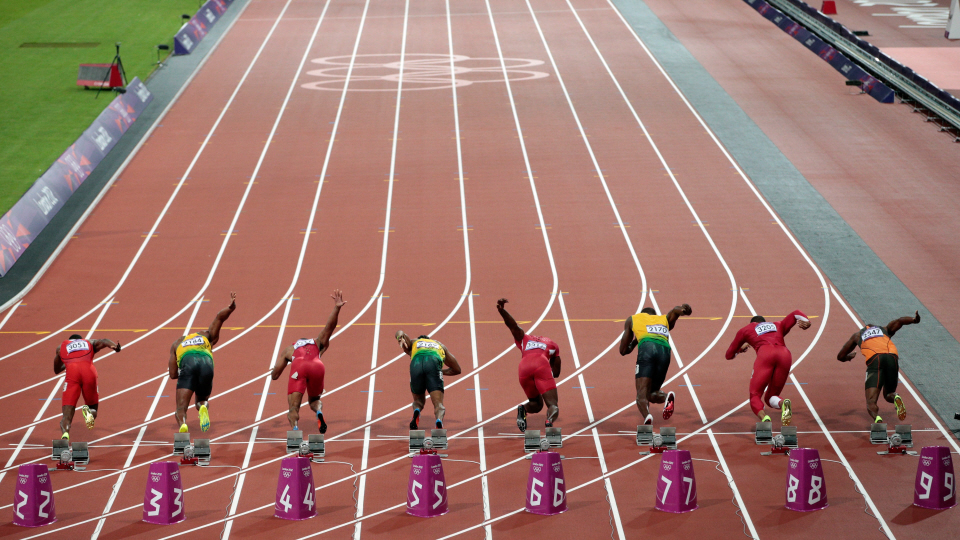 Quick Task
Consider each of the fitness components that we have covered so far…

Evaluate yourself for each of the fitness components (rate yourself out of 10)

Justify the importance of them for your main sport


Extension – how could coordination and flexibility be tested?
Learning Outcomes – be able to 
1. Define of three components of fitness and relate these to sporting examples
2. Name and describe the fitness test for each component of fitness
STRENGTH
Definition – 
Ability to overcome resistance.

Four types of strength – 
Maximal strength
Static strength
Explosive strength
Dynamic strength
Learning Outcomes – be able to 
1. Define of three components of fitness and relate these to sporting examples
2. Name and describe the fitness test for each component of fitness
STRENGTH
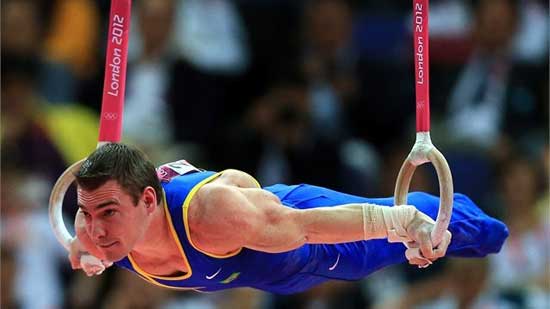 Definition – 
Ability to overcome resistance.

Four types of strength – 
Maximal strength
Static strength
Explosive strength
Dynamic strength
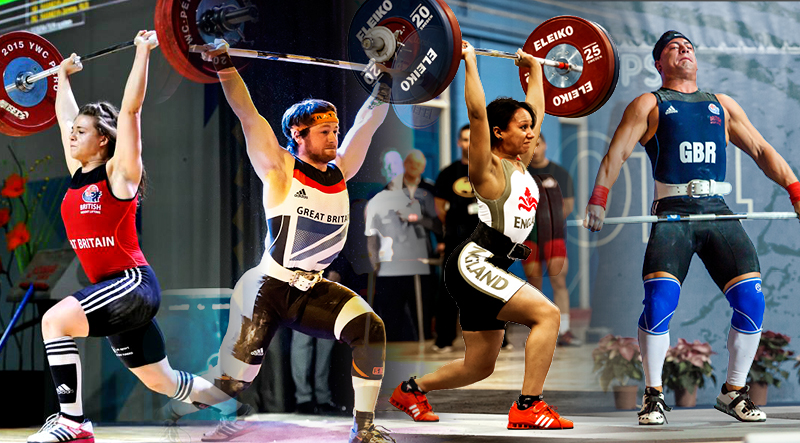 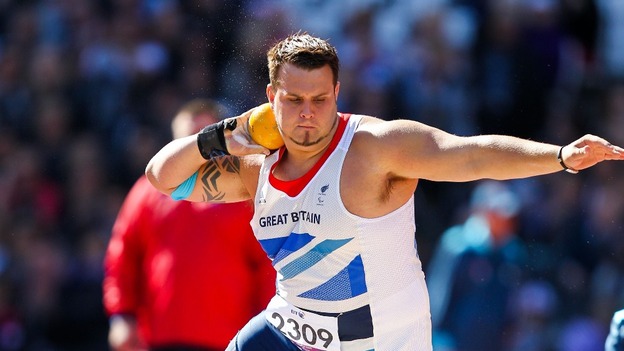 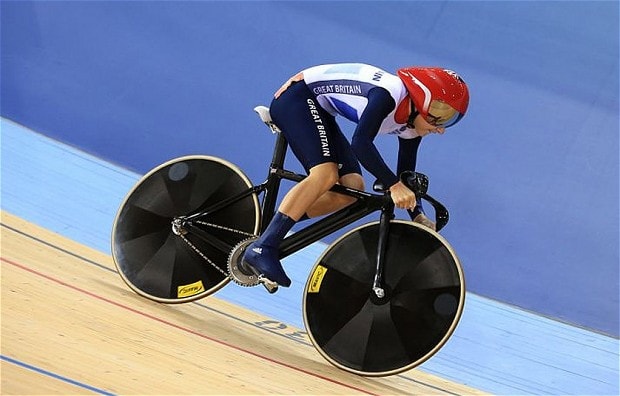 Learning Outcomes – be able to 
1. Define of three components of fitness and relate these to sporting examples
2. Name and describe the fitness test for each component of fitness
STRENGTH
Maximal strength
Greatest force possible in a single maximum muscle contraction
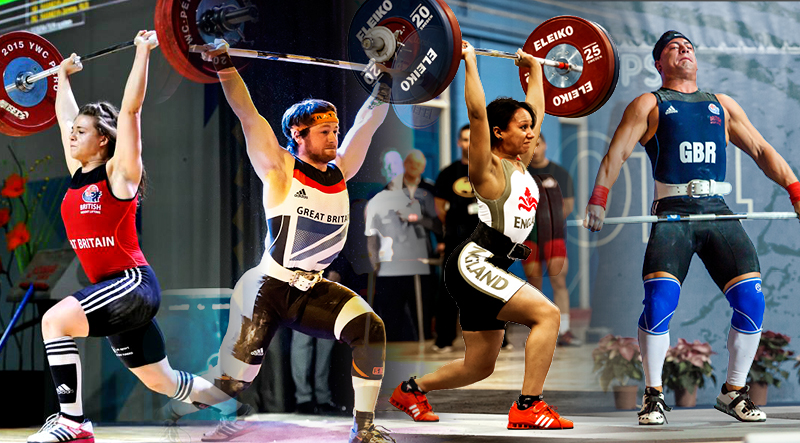 Learning Outcomes – be able to 
1. Define of three components of fitness and relate these to sporting examples
2. Name and describe the fitness test for each component of fitness
STRENGTH
2. Static strength
Amount of force exerted on an object you cannot move.
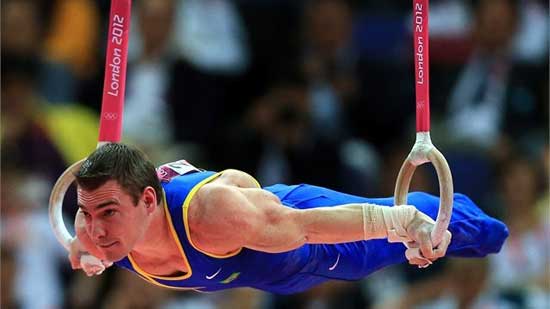 Learning Outcomes – be able to 
1. Define of three components of fitness and relate these to sporting examples
2. Name and describe the fitness test for each component of fitness
STRENGTH
3. Explosive strength
Amount of force exerted in one quick muscle contraction.
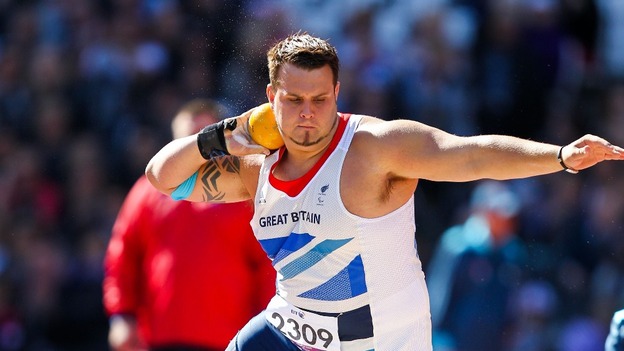 Learning Outcomes – be able to 
1. Define of three components of fitness and relate these to sporting examples
2. Name and describe the fitness test for each component of fitness
STRENGTH
4.  Dynamic strength (similar to muscular endurance)
Amount of force that can be exerted repeatedly by a muscle.
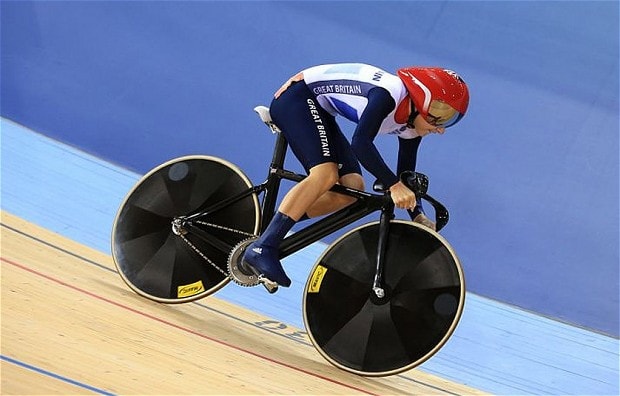 Learning Outcomes – be able to 
1. Define of three components of fitness and relate these to sporting examples
2. Name and describe the fitness test for each component of fitness
SPEED
Definition – 
The maximum rate at which an individual is able to perform a movement in a period of time.

Can you apply this to a sporting example?
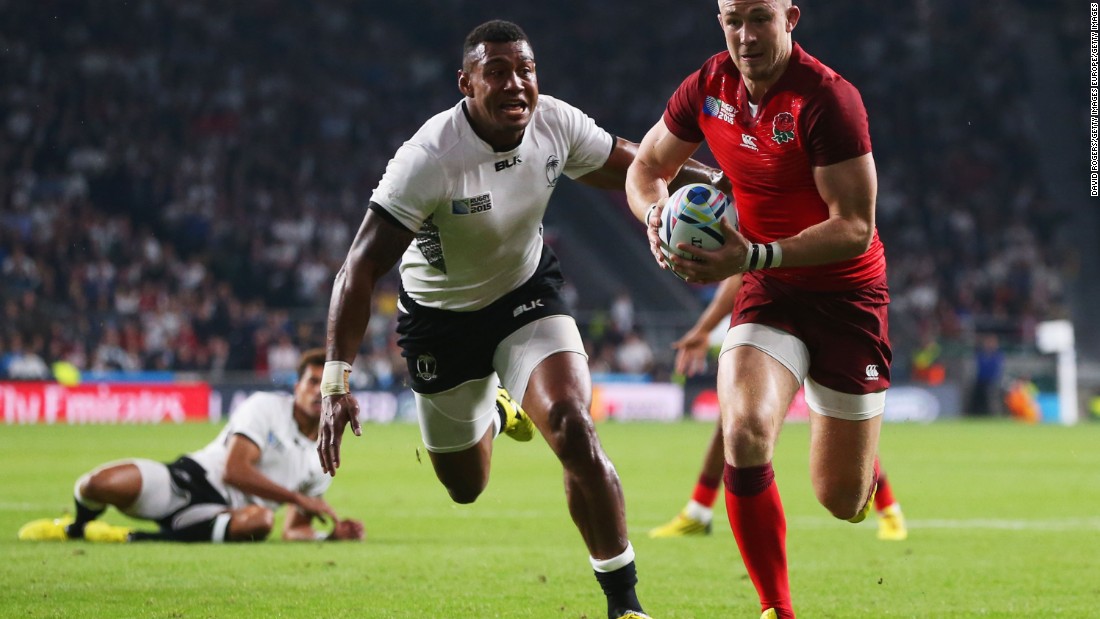 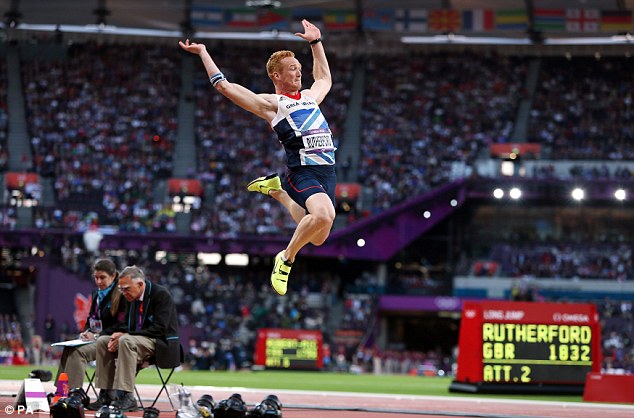 Data
ALL should be able to identify two types of data
MOST should be able to describe how data can be collected for fitness testing
LO1 – ALL should be able to identify two types of data
QUANTITATIVE
QUALITATIVE
Focuses on understanding things

Involves descriptions/opinions

Gives you an subjective answer
Focuses on measuring things

Involves numbers

Gives you an objective answer
Fitness Testing
ALL should be able to describe the fitness test for agility and balance.
MOST should be able to evaluate if the fitness tests are relevant to performers in different sporting activities.
LO1 – ALL should be able to describe the fitness test for agility and balance.
LO2 – MOST should be able to evaluate if the fitness tests are relevant to performers in different sporting activities.
FITNESS TESTING
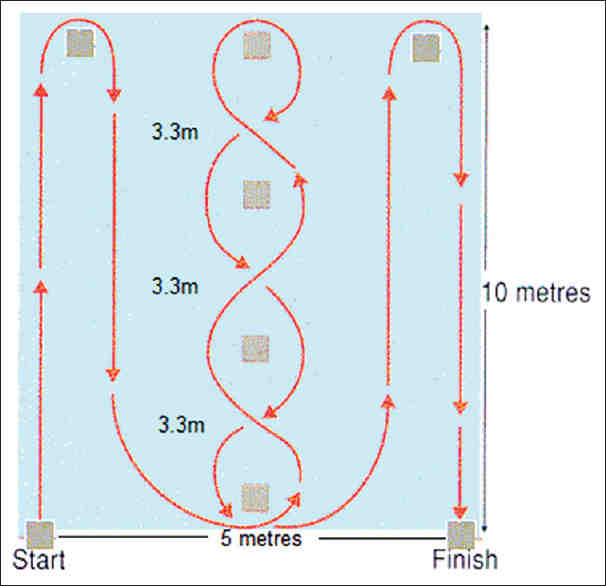 Agility 
The Illinois Agility Test
LO1 – ALL should be able to describe the fitness test for agility and balance.
LO2 – MOST should be able to evaluate if the fitness tests are relevant to performers in different sporting activities.
FITNESS TESTING
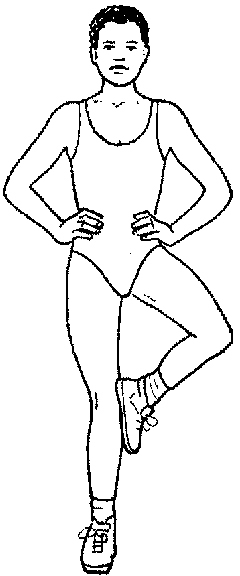 Balance
The Stork Balance Test
LO1 – ALL should be able to describe the fitness test for agility and balance.
LO2 – MOST should be able to evaluate if the fitness tests are relevant to performers in different sporting activities.
FITNESS TESTING
Cardiovascular endurance (aerobic power)
The Multi Stage Fitness Test
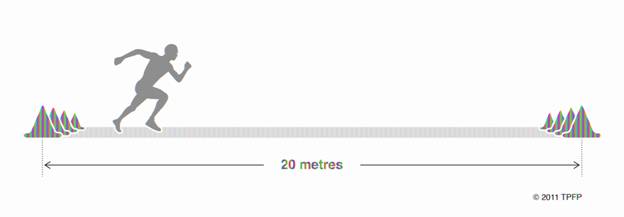 LO1 – ALL should be able to describe the fitness test for agility and balance.
LO2 – MOST should be able to evaluate if the fitness tests are relevant to performers in different sporting activities.
FITNESS TESTING
Coordination 
The Wall Toss Test
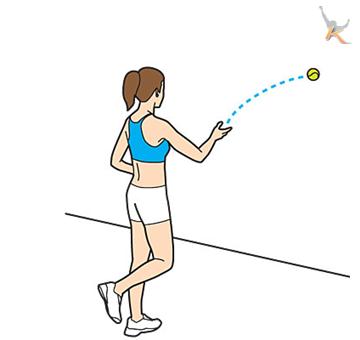 LO1 – ALL should be able to describe the fitness test for agility and balance.
LO2 – MOST should be able to evaluate if the fitness tests are relevant to performers in different sporting activities.
FITNESS TESTING
Flexibility 
The Sit and Reach Test
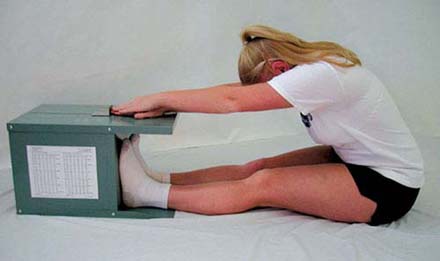 LO1 – ALL should be able to describe the fitness test for agility and balance.
LO2 – MOST should be able to evaluate if the fitness tests are relevant to performers in different sporting activities.
FITNESS TESTING
Muscular endurance
The Sit-Up Bleep Test
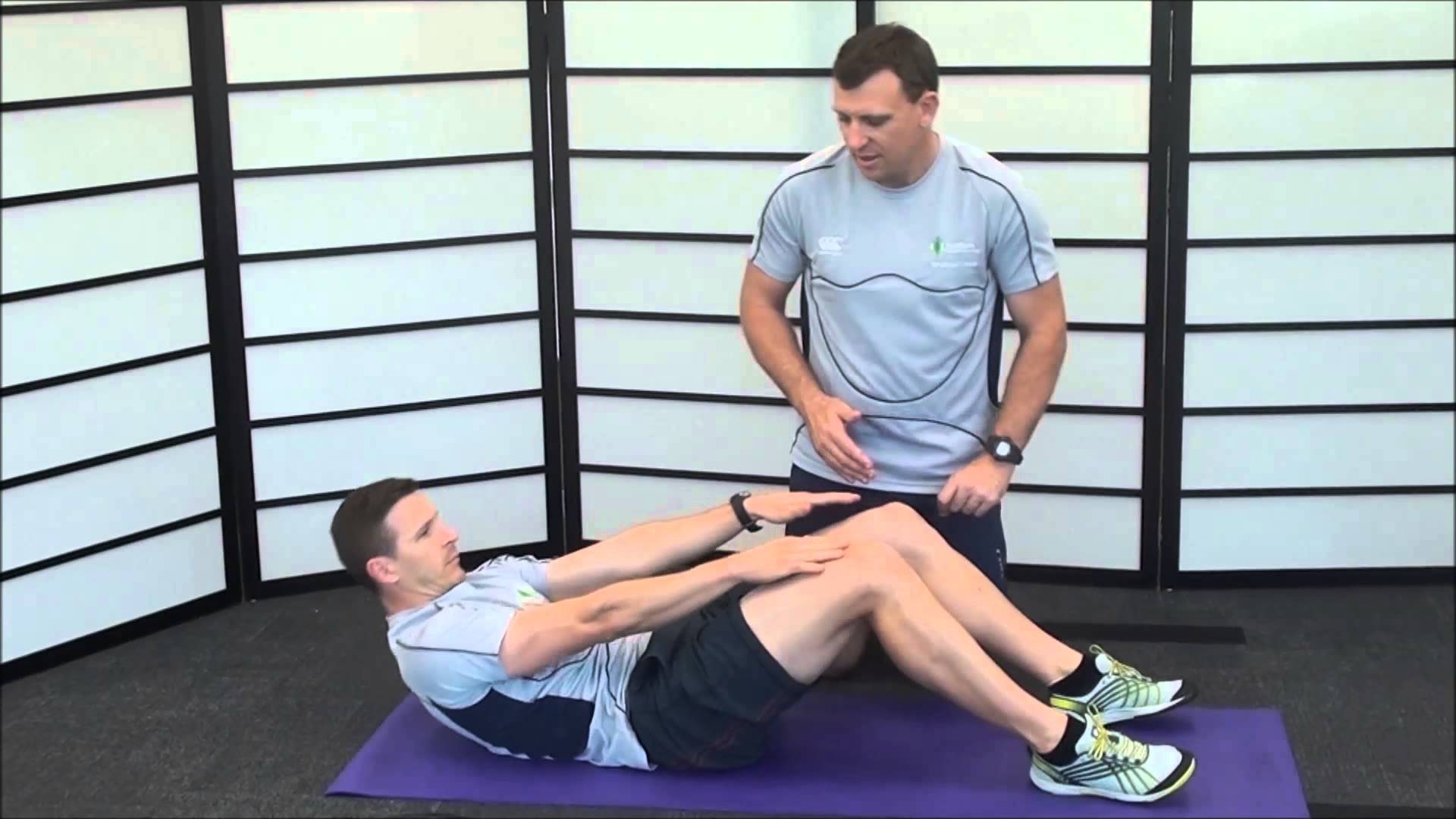 Learning Outcomes – be able to 
1. Define of three components of fitness and relate these to sporting examples
2. Name and describe the fitness test for each component of fitness
FITNESS TESTING
Power/explosive strength 
The Vertical Jump Test
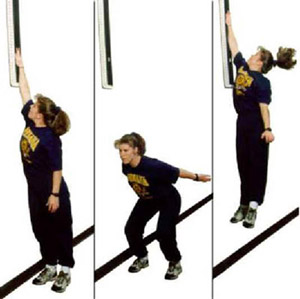 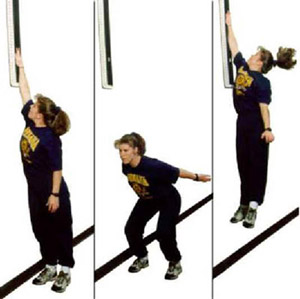 Learning Outcomes – be able to 
1. Define of three components of fitness and relate these to sporting examples
2. Name and describe the fitness test for each component of fitness
FITNESS TESTING
Reaction Time
The Ruler Drop Test
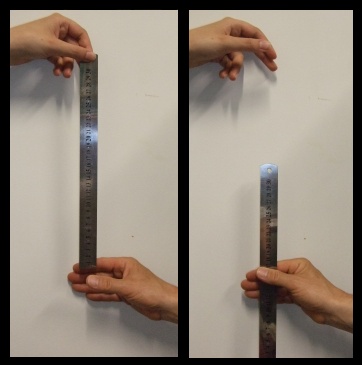 Application
Apply knowledge of the fitness components and fitness testing.
Reflect on your own progress so far this term (knowledge, understanding, recall).
Learning Outcomes – be able to 
Apply knowledge of the fitness components & fitness testing 
Reflect on your own progress so far this term (knowledge, understanding, recall)
APPLY IT
Complete the table:
Learning Outcomes – be able to 
Apply knowledge of the fitness components & fitness testing 
Reflect on your own progress so far this term (knowledge, understanding, recall)
APPLY IT
Balance

Cardiovascular endurance (aerobic power)

Coordination
Learning Outcomes – be able to 
Apply knowledge of the fitness components & fitness testing
Reflect on your own progress so far this term (knowledge, understanding, recall)
APPLY IT
Complete the following exam style question:

Identify and explain two components of fitness that would be useful for an  800m track runner. (4 marks)

Scrutinise the question:

Identify (state), explain (why)

How are the marks broken down?

2 x 2
Learning Outcomes – be able to 
Apply knowledge of the fitness components & fitness testing to sporting examples & exam qu’s
Reflect on your own progress so far this term (knowledge, understanding, recall)
APPLY IT
Award one mark for stating an appropriate component of fitness and one further mark for describing why it would be useful (2x2). 

Muscular endurance or dynamic strength/to be able to work continuously without tiring throughout the race. 
Explosive strength or power/to get a fast start to the race.
Cardiovascular endurance (aerobic power)/the heart and lungs can maintain energy supply efficiently throughout the race. 
Speed/to sprint at the end of the race. 
Coordination/limbs working together to produce a fluent and efficient running action. 
Balance/staying upright when running around other competitors. 
Reaction time/getting a good start to the race.
Learning Outcomes – be able to 
Apply knowledge of the fitness components & fitness testing to sporting examples & exam qu’s
Reflect on your own progress so far this term (knowledge, understanding, recall)
APPLY IT
Complete the following exam style question:

Identify and explain two components of fitness that would be useful for an  800m track runner. (4 marks)

Reflection:

WWW – what went well
EBI – even better if
Learning Outcomes – be able to 
Apply knowledge of the fitness components & fitness testing to sporting examples & exam qu’s
Reflect on your own progress so far this term (knowledge, understanding, recall)
APPLY IT
Complete the following exam style question:

Describe how to carry out the Illinois Agility Test.  Evaluate the effectiveness of this fitness test for two sporting activities. (6 marks)

Scrutinise the question 
Describe (what does it look like)
Evaluate (advantages, disadvantages)

How are the marks broken down?
2 marks for describing, 4 marks for evaluating two activities (2x2)
Learning Outcomes – be able to 
Apply knowledge of the fitness components & fitness testing to sporting examples & exam qu’s
Reflect on your own progress so far this term (knowledge, understanding, recall)
APPLY IT
Award two marks for describing the Illinois Agility Test. 
Use a tape measure to set the cones up in the correct format.
Lie facing down on the floor.  When the assistant says go, begin running. 
Run around the cones using the exact route.
The time (in seconds) will stop when you pass the last cone.  

Award four marks for evaluating the effectiveness in two sporting activities (2x2). 
Very useful for games players – rugby – side stepping around players
Not useful for cross country runners/weight lifters – not required to change direction at speed
Exam question
Describe how to carry out the Illinois Agility Test.  Evaluate the effectiveness of this fitness test for two sporting activities. (6 marks)











Evaluate the effectiveness…
Learning Outcomes – be able to 
Apply knowledge of the fitness components & fitness testing to sporting examples & exam qu’s
Reflect on your own progress so far this term (knowledge, understanding, recall)
APPLY IT
Complete the following exam style question:

Describe how to carry out the Illinois Agility Test.  Evaluate the effectiveness of this fitness test for two sporting activities. (6 marks)

Reflection:

WWW – what went well
EBI – even better if
Fitness Testing
ALL should be able to describe the fitness test for agility and balance.
MOST should be able to evaluate if the fitness tests are relevant to performers in different sporting activities.
Learning Outcomes – be able to 
1. Define of three components of fitness and relate these to sporting examples
2. Name and describe the fitness test for each component of fitness
FITNESS TESTING
Explosive Strength
Handgrip dynamometer
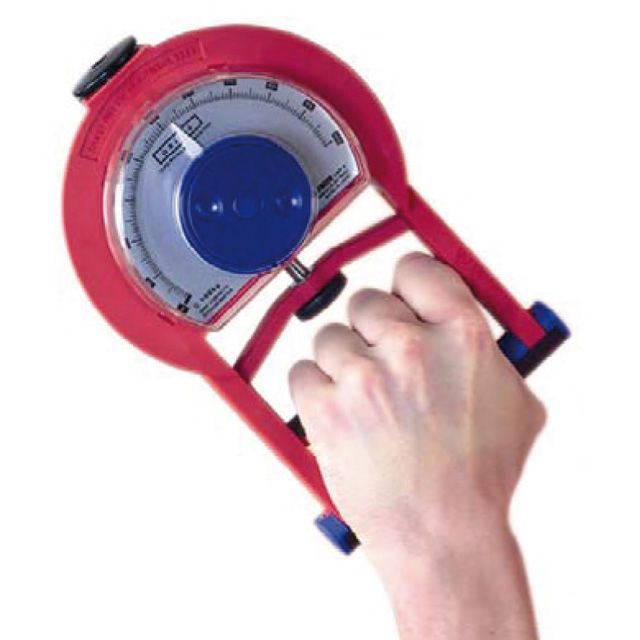 Learning Outcomes – be able to 
1. Define of three components of fitness and relate these to sporting examples
2. Name and describe the fitness test for each component of fitness
FITNESS TESTING
Maximal Strength
One rep max test
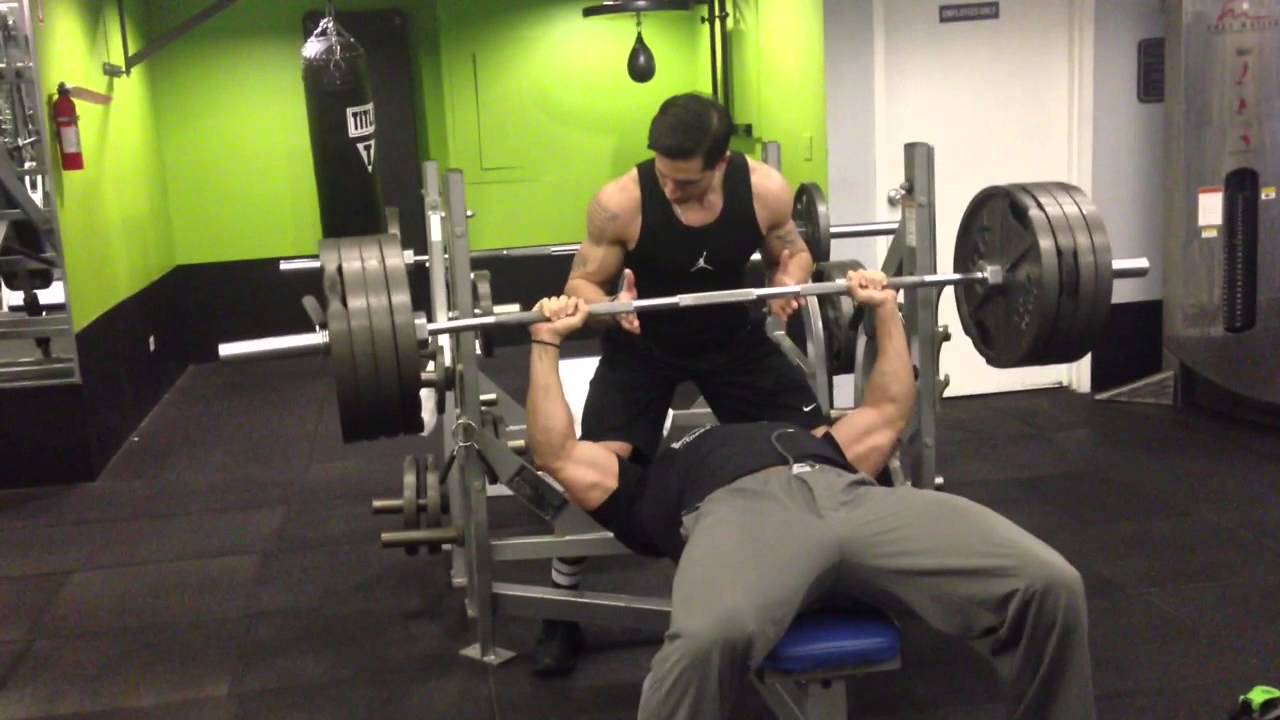 Learning Outcomes – be able to 
1. Define of three components of fitness and relate these to sporting examples
2. Name and describe the fitness test for each component of fitness
FITNESS TESTING
Speed
The 30 metre sprint test
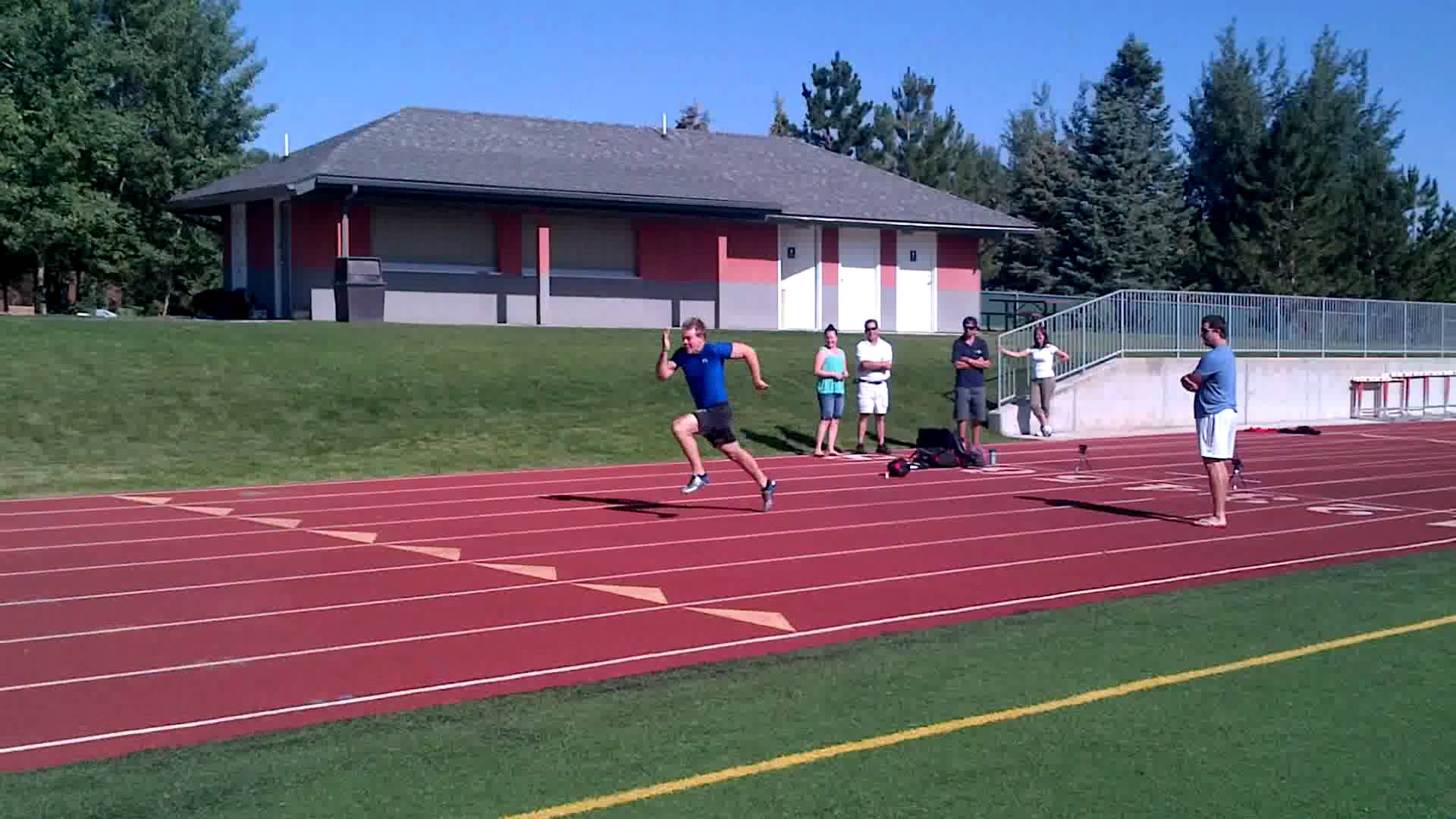 Apply it
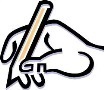 Evaluate whether or not the fitness tests are relevant to performers in different sporting activities.
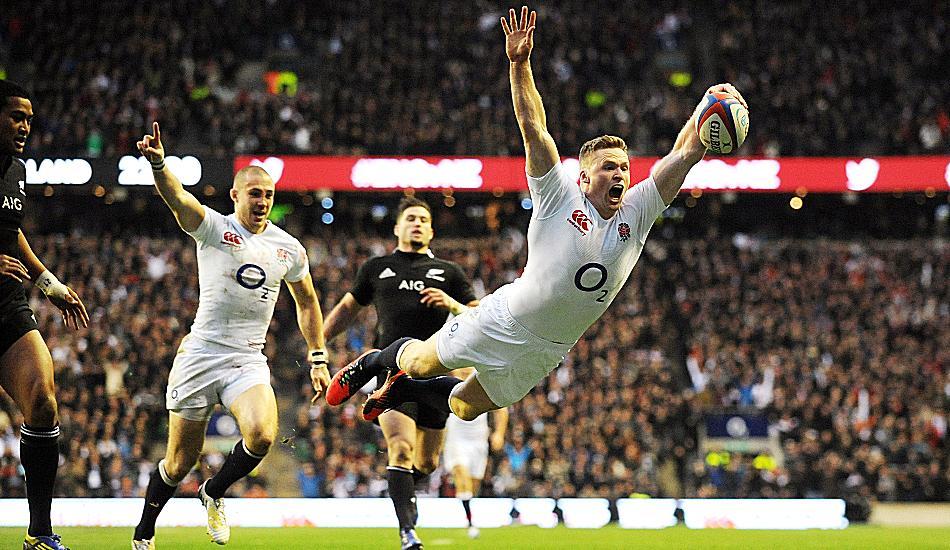 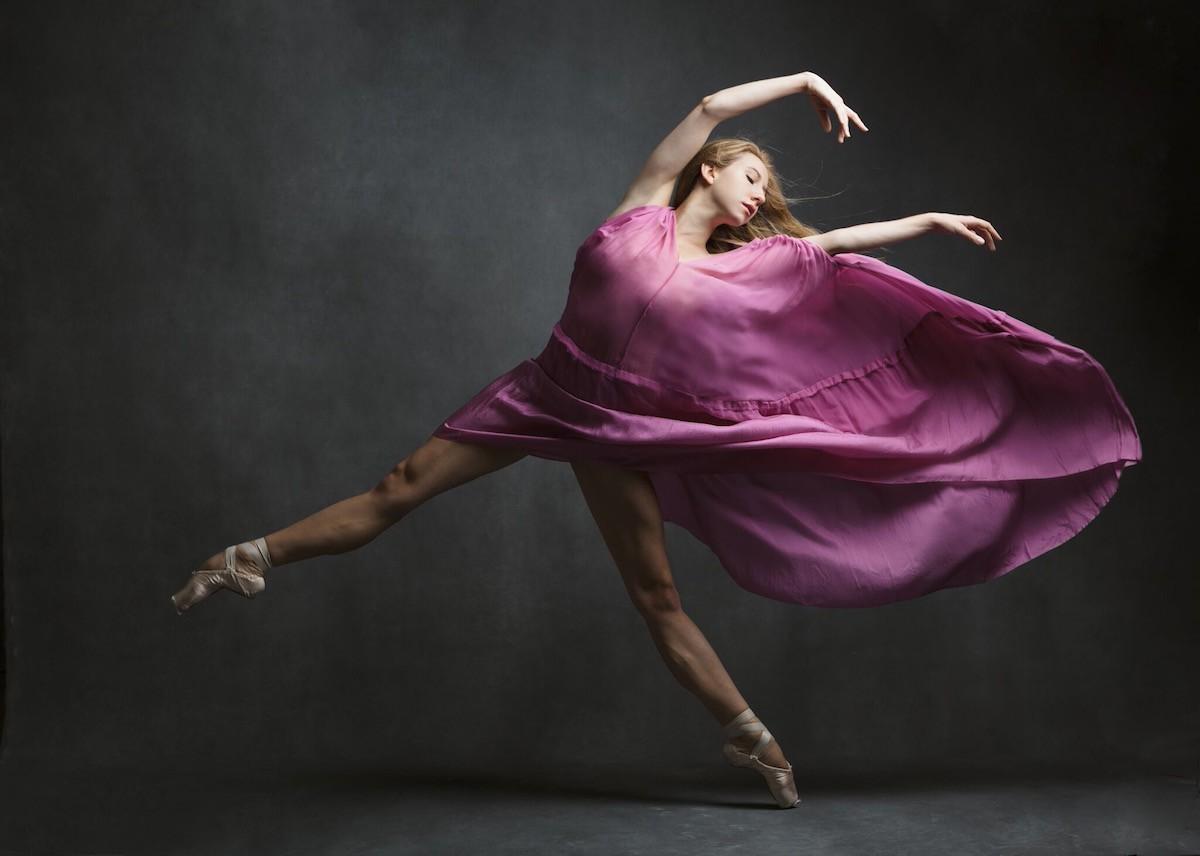 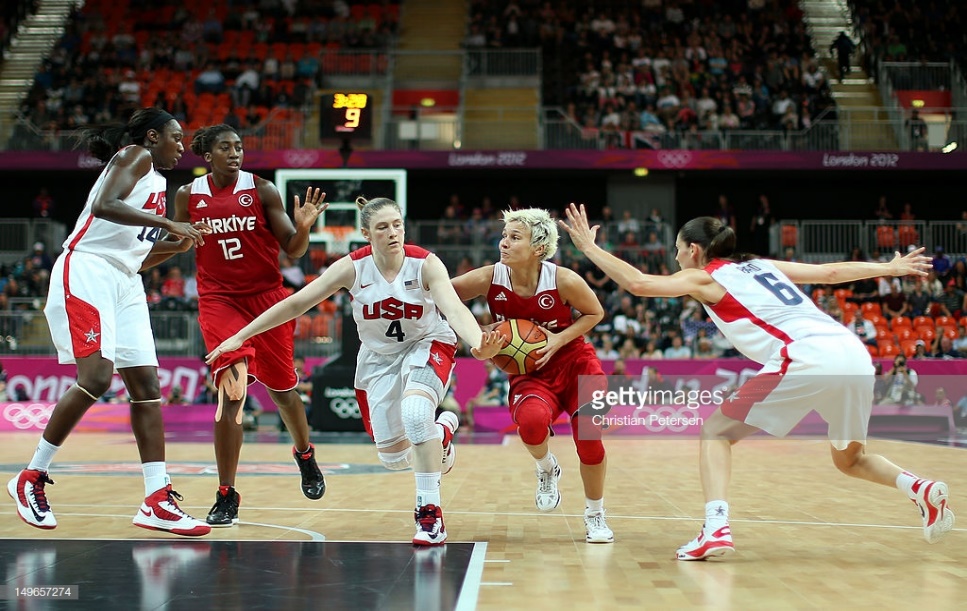 Reasons and limitations of fitness testing
ALL should be able to describe the reasons and limitations of fitness testing
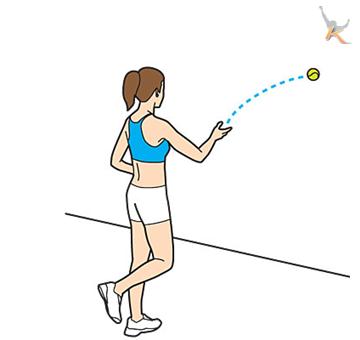 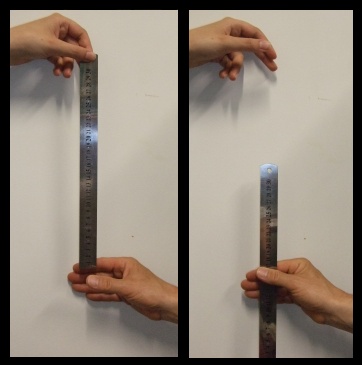 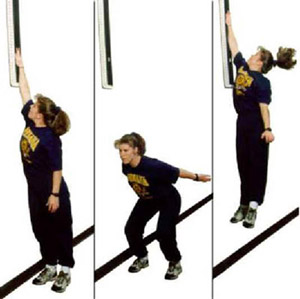 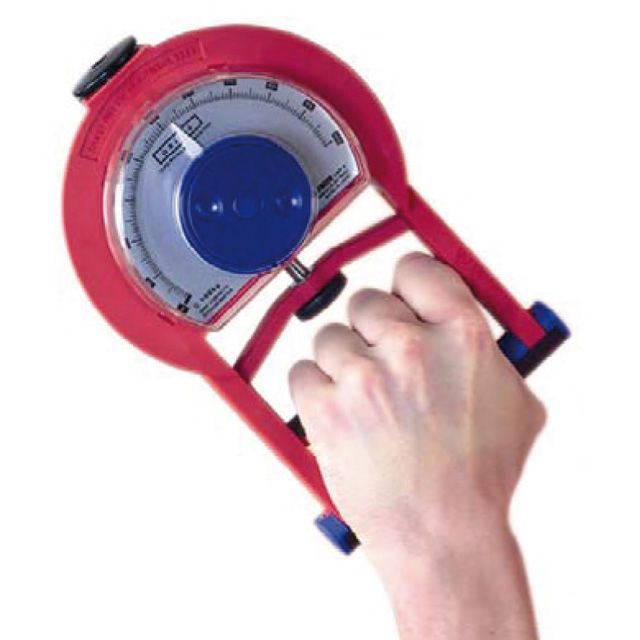 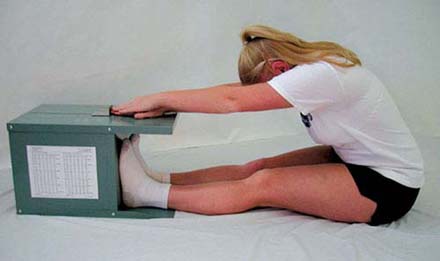 REASONS for fitness testing
Allows you to identify strengths and weaknesses, which can inform training requirements.

Establishes a starting point, which allows monitoring of any improvements.

Provides variety when planning your training.

Provides a motivation for improvement.
LIMITATIONS of fitness testing
Tests can be too general and not sport specific

Tests do not replicate the movements in most sports

Tests are conditioned and do not replicate competitive situations

Measuring of results may be inaccurate

Some tests require motivation

Tests must be carried out using exact procedure, otherwise reliability of results may be questionable.
Application
MOST should be able to apply knowledge of the fitness components to an extension question using the IDEA technique.
ALL should be able to reflect on your application of the IDEA technique.
Apply it – name all of the fitness components and identify the fitness test for each one
Agility
Illinois Agility Test
Speed
30m Sprint Test
Static & Dynamic
Strength
Balance
Stork Test
Fitness Components &
Fitness Tests
Explosive Strength
Handgrip Dynamometer
Cardiovascular
Endurance
Multistage Fitness Test
Maximal Strength
One Rep Max Test
Coordination
Wall Toss Test
Reaction Time
Ruler Drop Test
Flexibility
Sit and Reach Test
Muscular
Endurance
Sit-Up Bleep Test
Power 
Vertical Jump Test
Immediate, Short Term & Long TermEffects of Exercise
MOST should be able to describe the immediate, the short and long term effects of exercise during exercise
Learning Outcomes
Identify the immediate effects of exercise during exercise
Identify the short term effects of exercise (24-36 hours)
Identify the long term effects of exercise (months/years)
Effects of Exercise
Immediate effects



Short term effects (24-36 hours)



Long term effects (months/years)
Learning Outcomes
Identify the immediate effects of exercise during exercise
Identify the short term effects of exercise (24-36 hours)
Identify the long term effects of exercise (months/years)
Immediate effectsof exercise
Increase in heart rate

Increase in body temperature

Skin goes red

Sweating

Increase in deep breathing
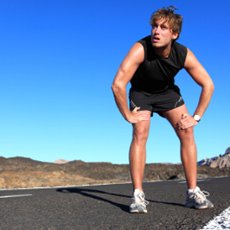 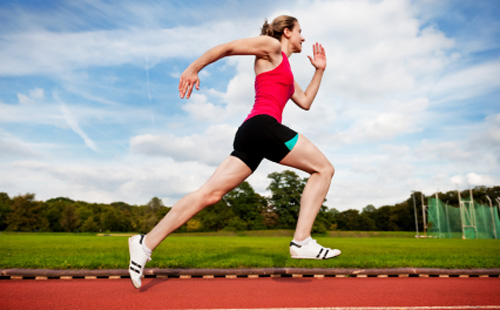 Learning Outcomes
Identify the immediate effects of exercise during exercise
Identify the short term effects of exercise (24-36 hours)
Identify the long term effects of exercise (months/years)
Short term effects ofexercise (24-36 hours)
Feel tired, very fatigued

Muscle cramps

Muscles will ache

DOMS

Nauseous

Light headed
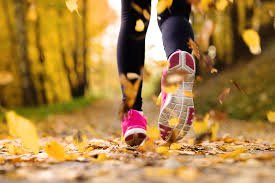 Learning Outcomes
Identify the immediate effects of exercise during exercise
Identify the short term effects of exercise (24-36 hours)
Identify the long term effects of exercise (months/years)
Long term effects ofexercise (months, years)
Heart will increase in size (cardiac hypertrophy)

Resting heart rate will be lower (bradycardia)

Muscles will increase in size (hypertrophy)

Body shape will change

Improvements in specific components of fitness
Strength
Stamina
Muscular endurance
CW - progression check (can you recall today’s content?
Identify the immediate effects of exercise during exercise


Identify the short term effects of exercise (24-36 hours after exercise)


Identify the long term effects of exercise (months, years of exercising – link directly to the components of fitness)
Is agility needed for a netball player? Justify your answer. (2marks)
Name a sport that requires participants to have good reaction time? ( 2 marks)
What is balance, and using examples why it is needed to play team games (4 marks)